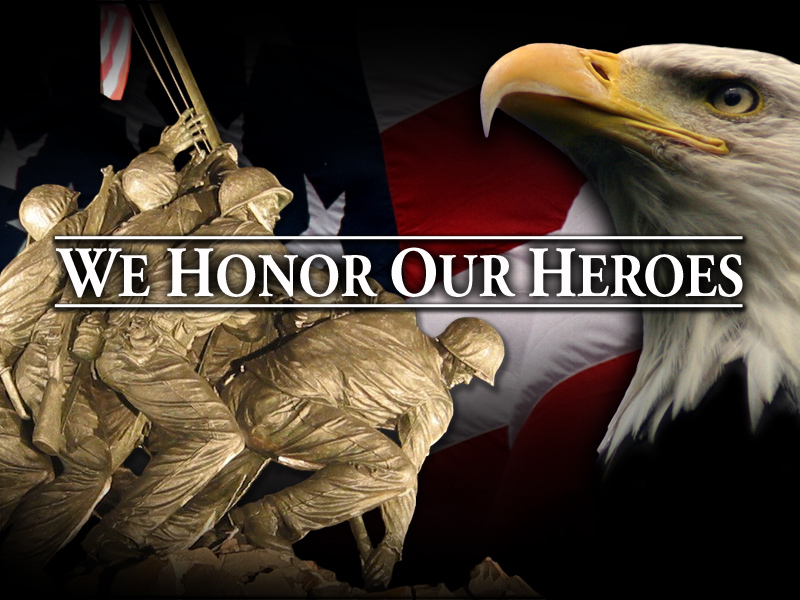 Honoring Those Who Have Fought Well
Heb. 12:1-4; 1 Tim. 6:11-12; 2 Tim. 4:7-8
Honoring Those Who Have Fought Well
Those who have fought well are an example to strengthen our faith.
We are to lay aside anything that hinders us.
We are to run the hard race with endurance.
We are to focus on the leader.
We are to focus on the finish line.
Honoring Those Who Have Fought Well
Those who have fought well are an example to strengthen our faith.
Those who have fought well are an example to help us stay focused.
Jesus endured more than we are.
Jesus stayed focused.
Honoring Those Who Have Fought Well
Those who have fought well are an example to strengthen our faith.
Those who have fought well are an example to help us stay focused.
Those who have fought well are an example to inspire us.
Paul challenged Timothy to fight well and not give up.
Paul finished well and was looking forward to the prize.
What does that mean to me?
Is there something in my life hindering my faith and/or obedience to God?

When the going gets tough, run hard!
What does that mean to me?
Focus on the positive; focus on Jesus.

Others have made it, so can you!

Stay focused!